Осень
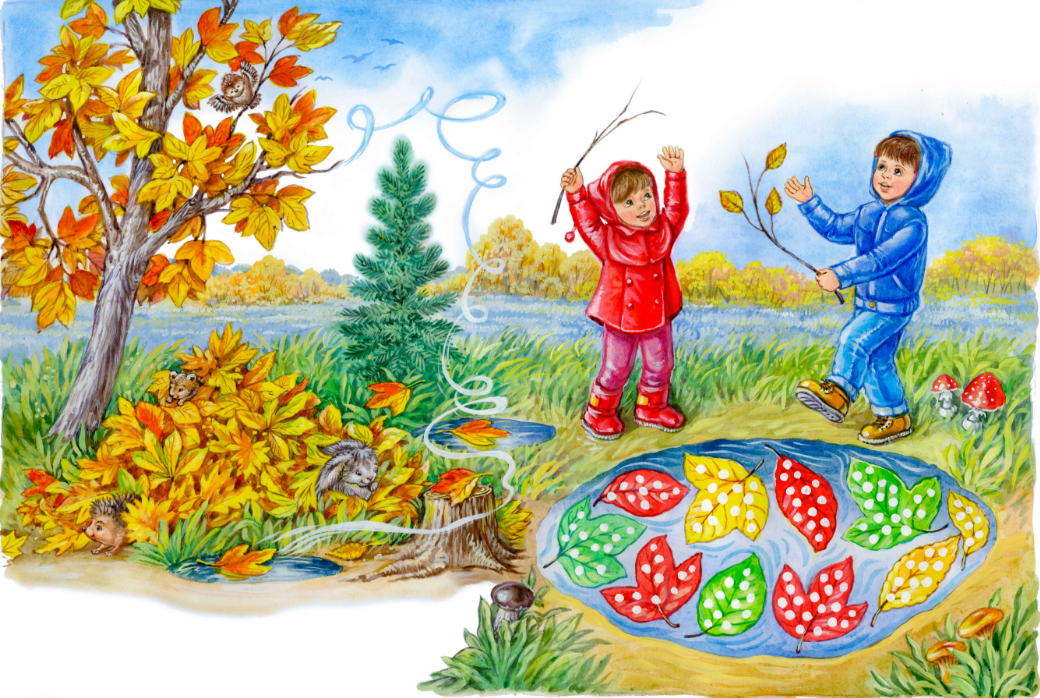 ИГРАТЬ
Под каким номером изображена осень?
1
3
2
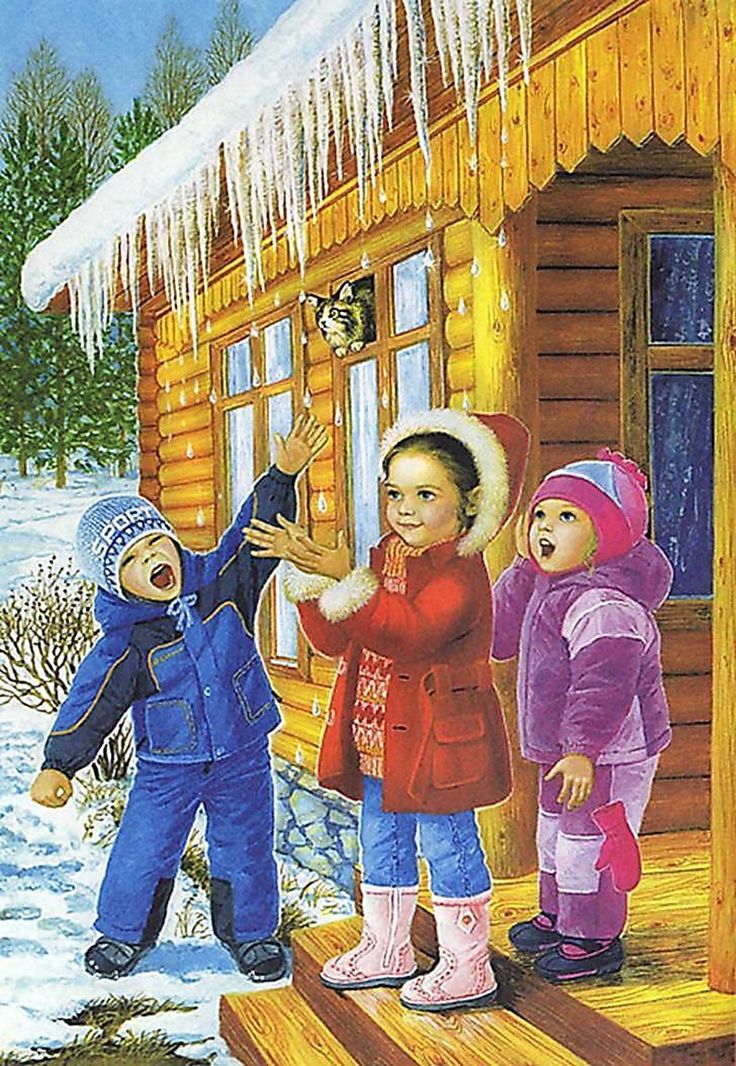 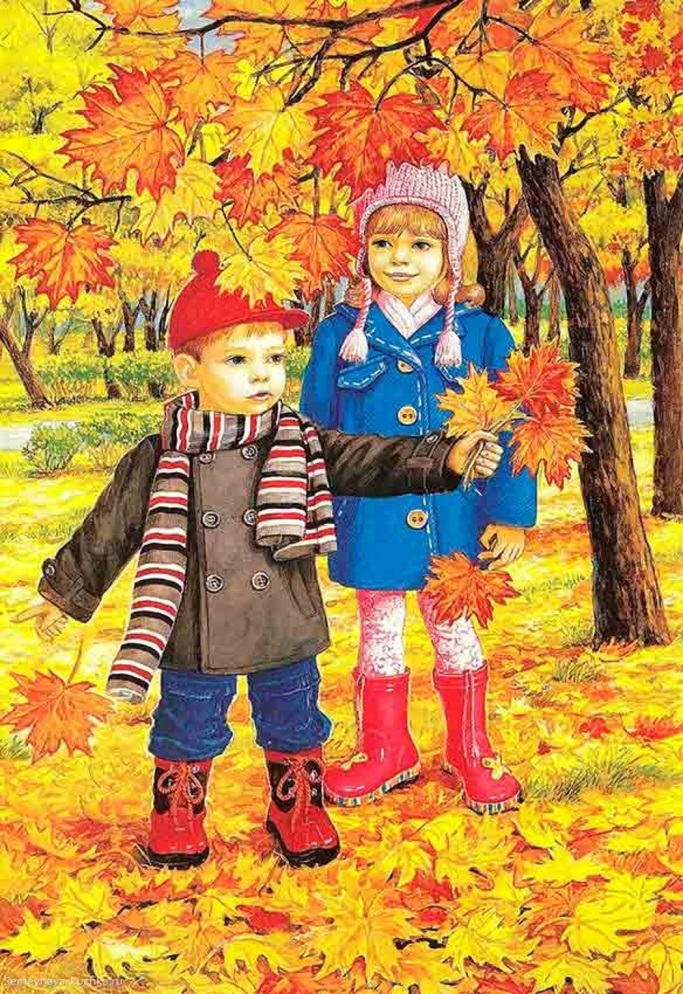 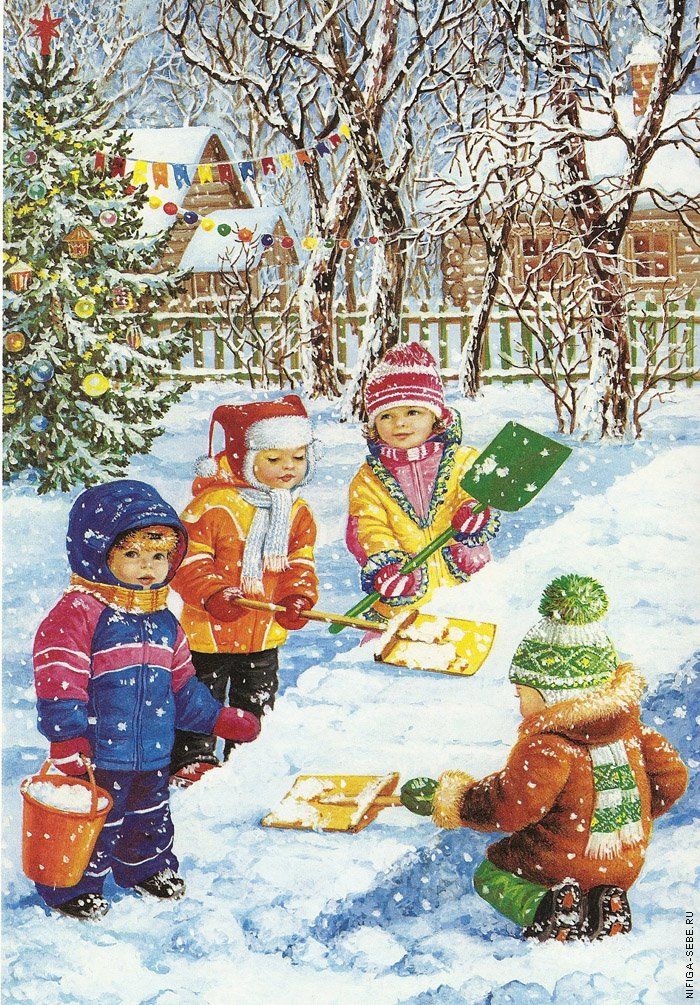 Какая бывает осень? Убери фотографию ранней осени
1
2
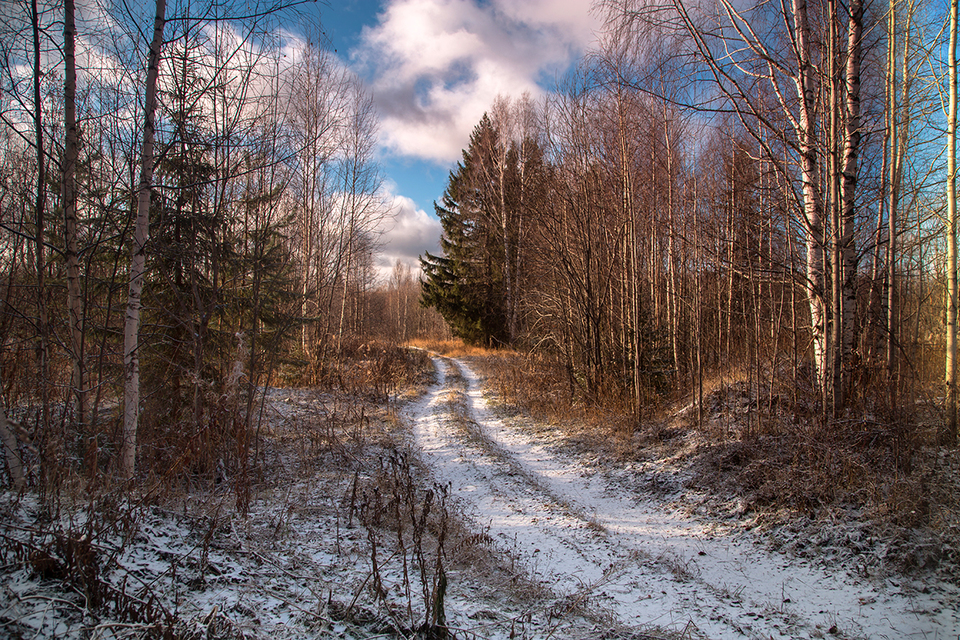 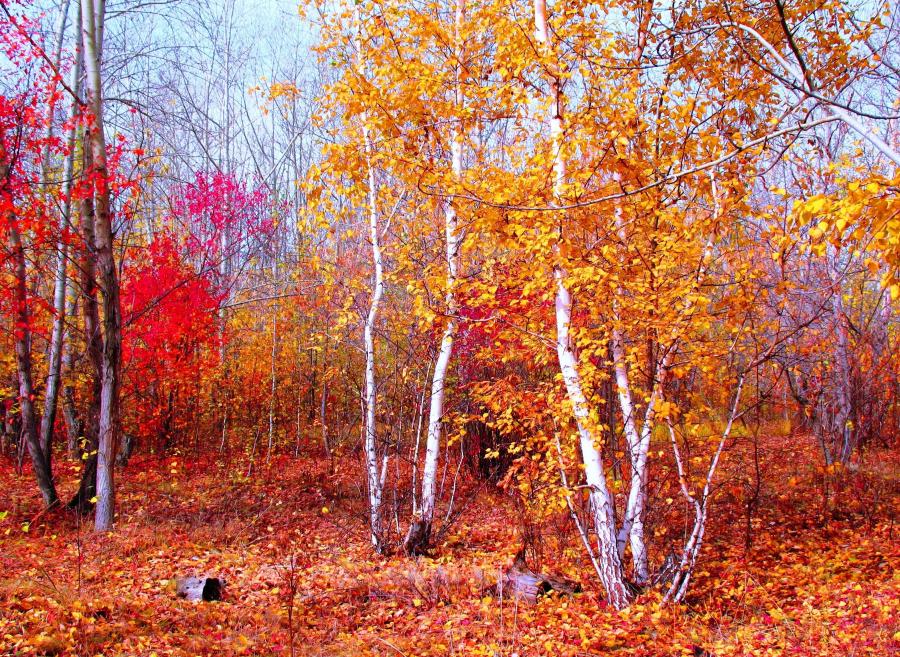 3
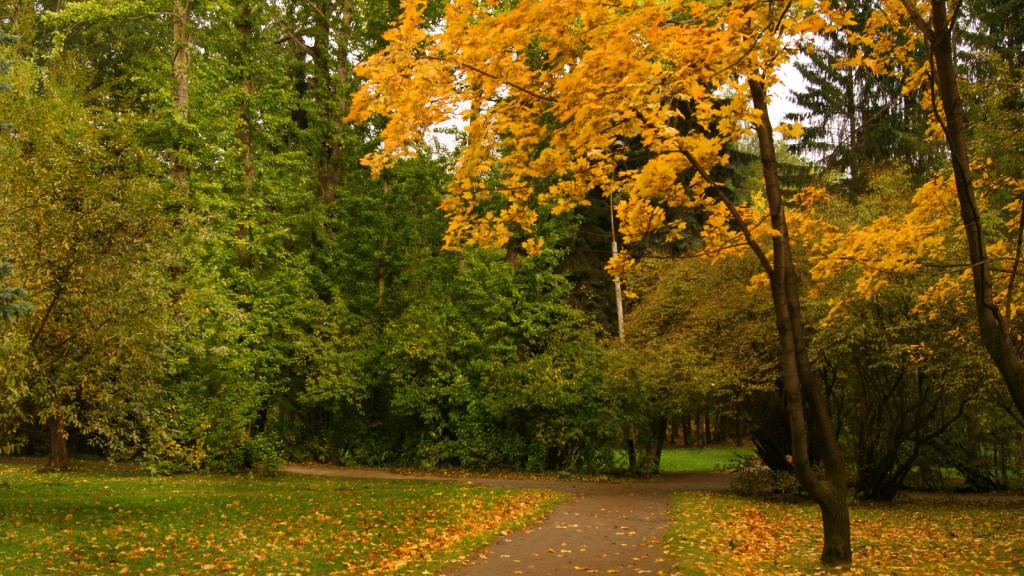 Что люди делают осенью? Убери лишние картинки
2
1
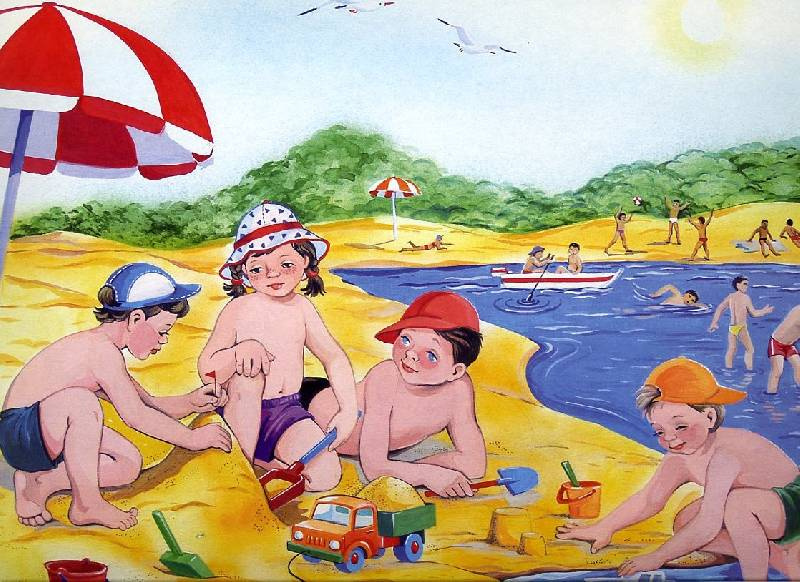 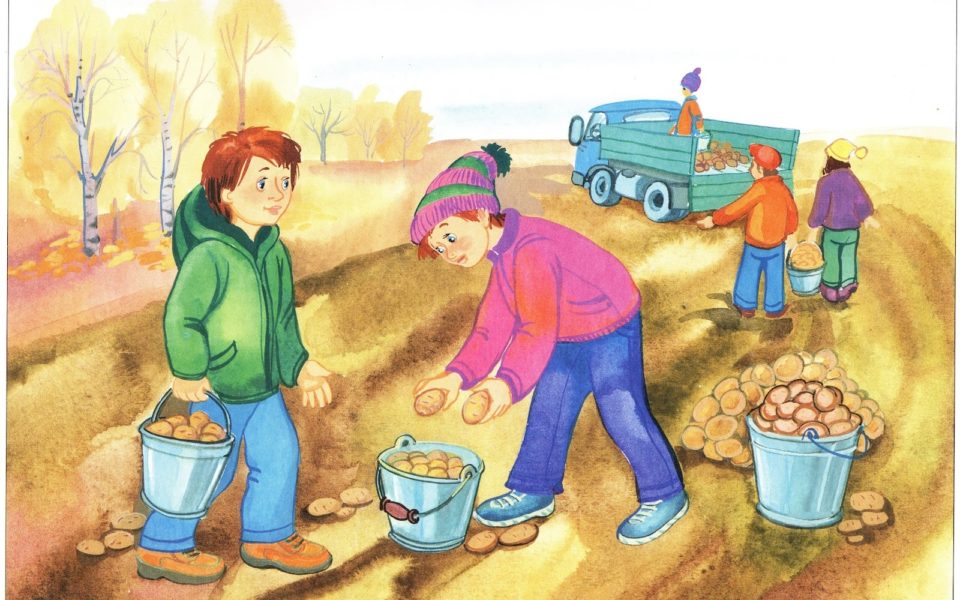 3
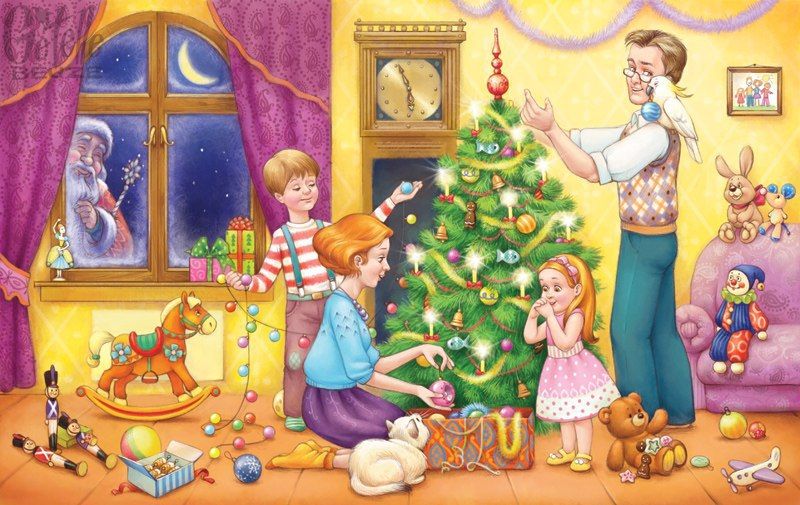 Что звери делают осенью? Найди нужную картинку
1
2
1
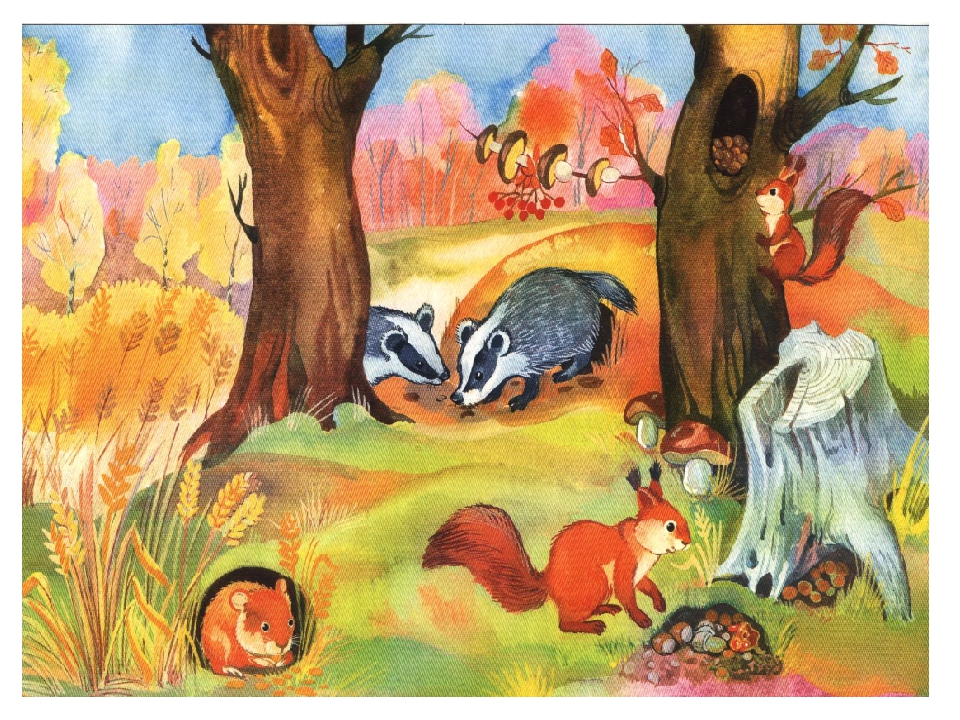 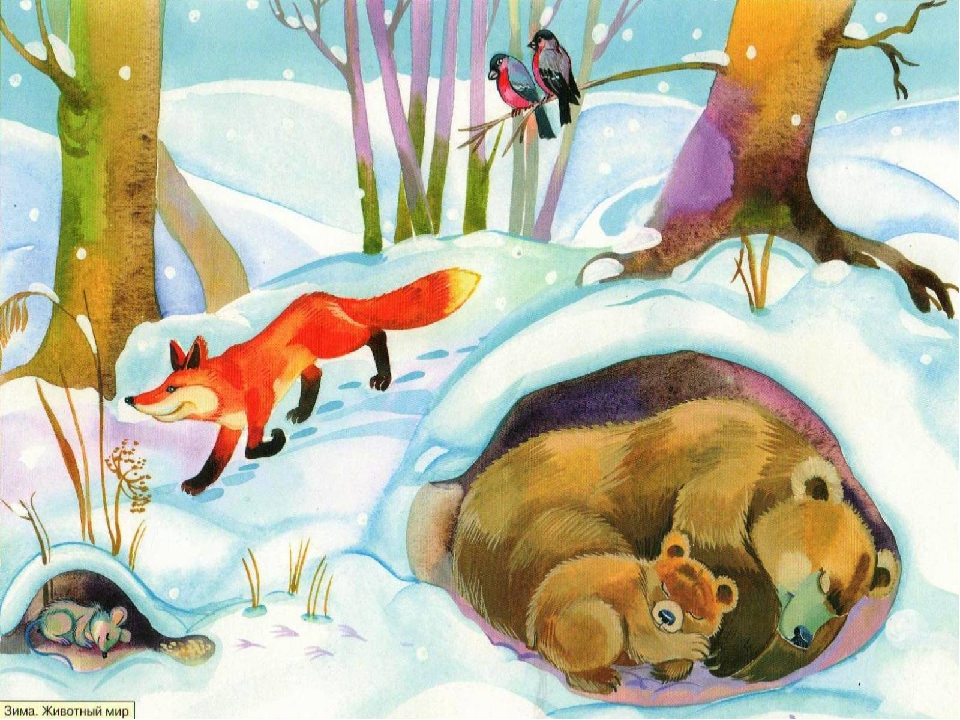 3
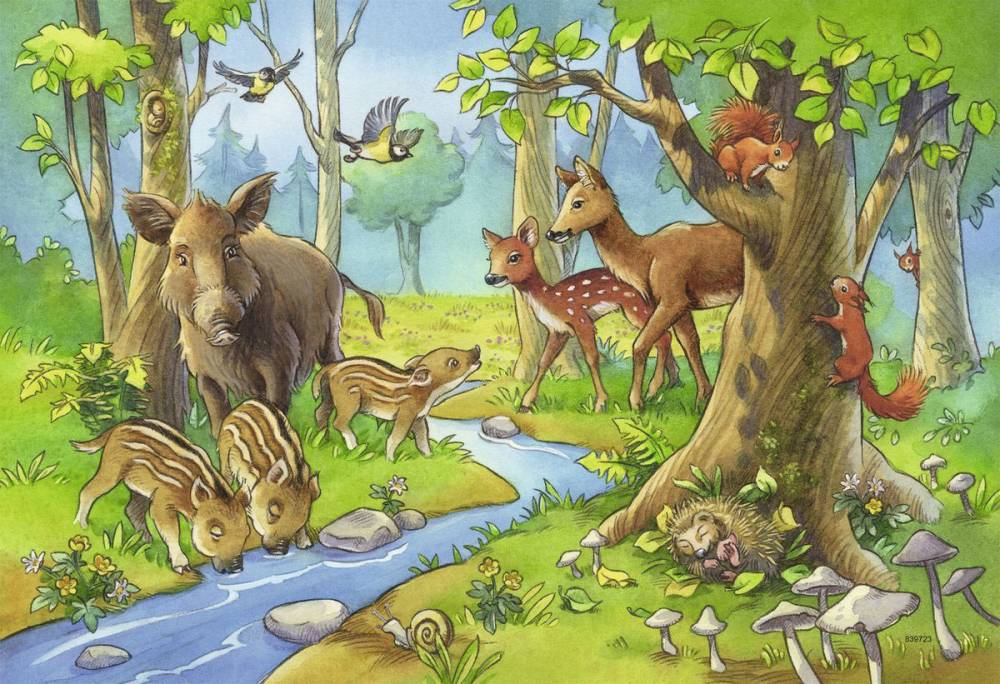 Убери в шкаф обувь и головные уборы, которые не пригодятся осенью на улице
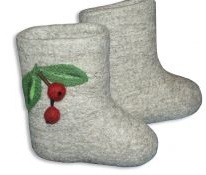 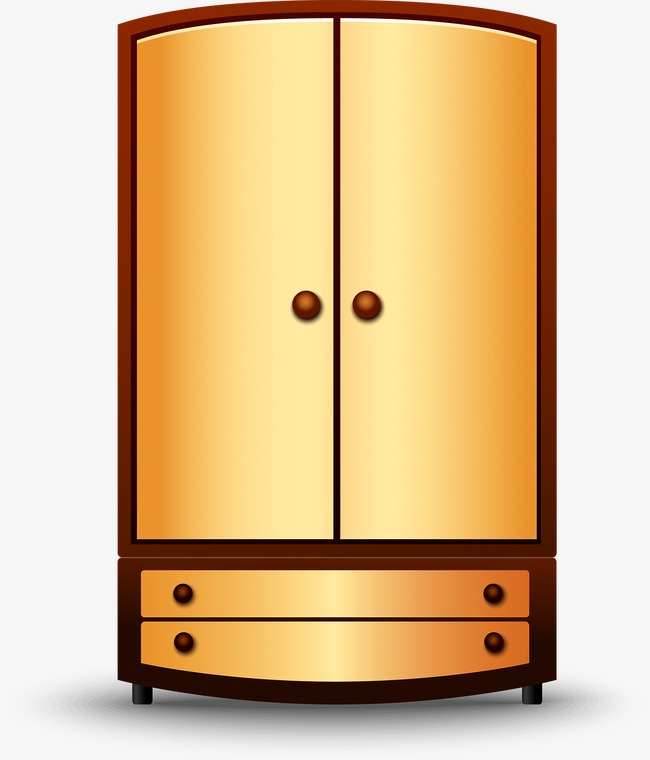 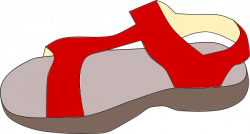 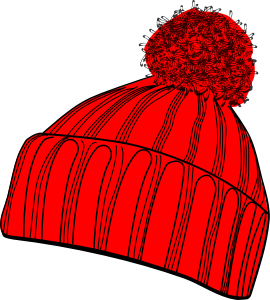 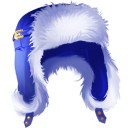 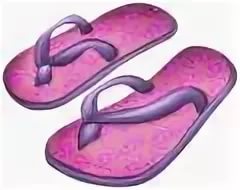 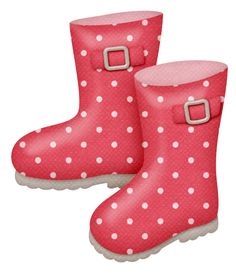 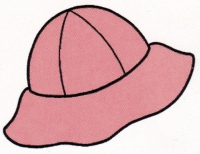 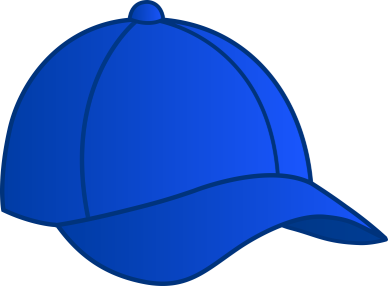 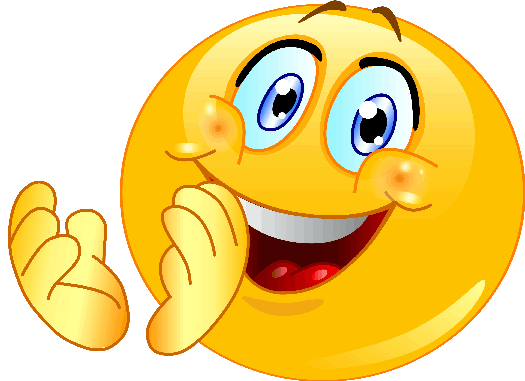 ВЫХОД